Information über ein Materialangebot
Zusammenführung
Materialien für einen kompetenzorientierten Unterricht Förderschwerpunkt Lernen –
Kerncurricula für die Grundschule / Hauptschule / Oberschule / Realschule
Gliederung
Ausgangslage
Angebot einer Arbeitshilfe
Ziel: Unterstützung gemeinsamen Unterrichts
Zusammenführung nach Unterrichtsfächern
Beispiel Mathematik HS
Beispiel Deutsch GS
Beispiel Jahresplanung HS
2
Ausgangslage
Die Umsetzung gemeinsamer Unterrichtsprozesse stellt Schulen und Lehrkräfte vor große Herausforderungen. Der Anspruch an eine inklusive Schule muss sein, alle Schülerinnen und Schüler gemäß ihrer individuellen Lernausgangslage, Kompetenzen und Fähigkeiten bestmöglich zu fördern und zu unterstützen.
3
Ausgangslage
Die Schülerschaft ist dabei sehr heterogen, sei es in Bereichen des Verhaltens oder auch in Bereichen des schulischen Lernens, so dass Schülerinnen und Schüler mit sonderpädagogischen Unterstützungsbedarfen im Bereich des Lernens (und im Bereich der geistigen Entwicklung) zieldifferent unterrichtet werden.
Die Bildungsziele dieser Schülerschaft unterscheiden sich von den curricularen Anforderungen der jeweiligen Schulform.
4
Angebot einer Arbeitshilfe
Als Arbeitshilfe für die Hand der inklusiven Schule wurde deshalb eine übersichtliche Zusammenführung der zu erreichenden Kompetenzen verschiedener Bildungsgänge entwickelt.
5
Ziel: Unterstützung für die Durchführung gemeinsamen Unterrichts
Vereinfachter Zugriff auf die Anforderungen für den spU LE
Ermöglichung von Unterrichtsplanung auf unterschiedlichen Anspruchsniveaus bezogen auf inhaltlichen Umfang und auf Komplexität.
Übersicht über geforderte Themenbereiche für alle Schülerinnen und Schüler und über Themenbereiche, die nur die HS (OBS / RS)-Schülerinnen und -Schüler betreffen.
Umfangreiche Hinweise für die individuelle Förderplanung.
6
Beispiel: Zusammenführung Lernen- HS
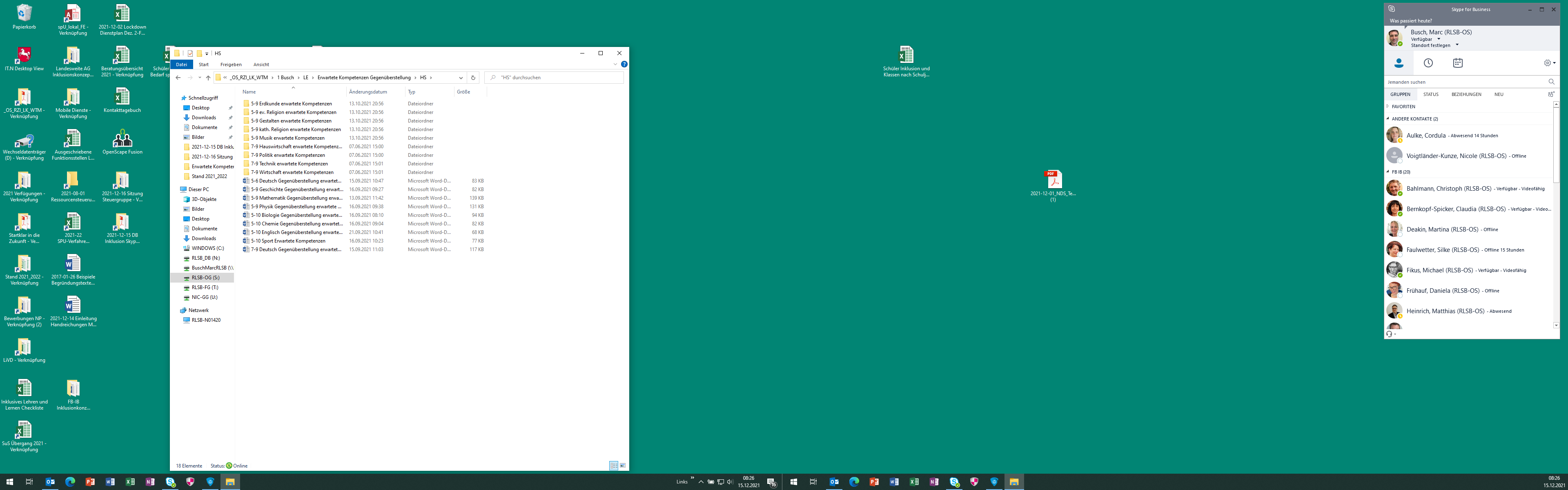 nach Unterrichtsfächern
Die erwarteten Kompetenzen in diesen Fächern  sind in den Vorgaben unterschiedlich formuliert und strukturiert. Sie können nicht direkt zusammengeführt werden.
Die Vorgaben wurden weder inhaltlich noch in der Formatierung verändert.
Die erwarteten Kompetenzen für LE und  HS werden jeweils in einer Datei direkt geordnet nach Kompetenzbereichen zusammengeführt.
7
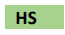 Mathematik Klasse 5-9
8
Mathematik Klasse 5-9
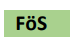 9
Ein direkter Vergleich wird möglich
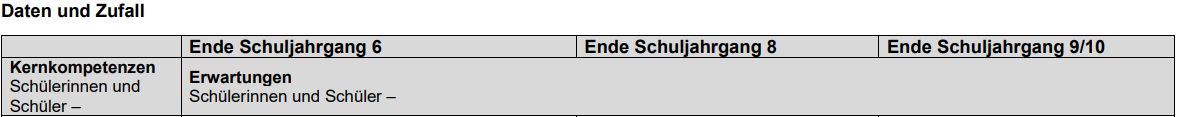 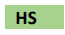 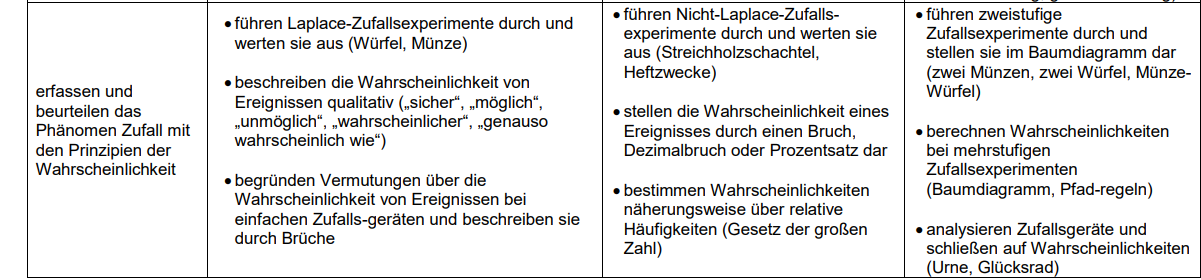 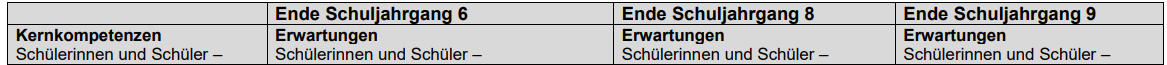 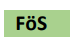 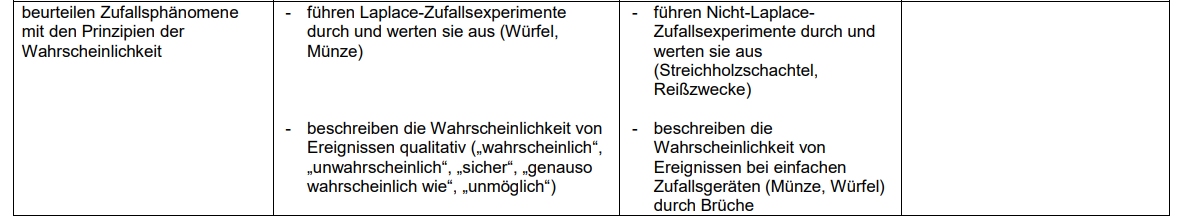 10
Deutsch 1 – 4Erwartete KompetenzenSprechen und Zuhören
GS
11
Schuljahrgang 1 und 2Erwartete Kompetenzen Deutsch – Kompetenzbereich Sprechen und Zuhören
FöS
Schuljahrgang 3 und 4
12
Ein direkter Vergleich wird möglich
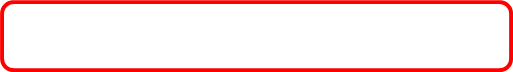 GS
FöS
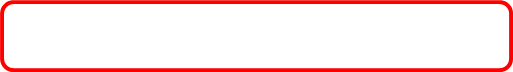 13
Hinweise
Die Gegenüberstellung darf nicht als Diagnostikum genutzt werden. Es muss verhindert werden, dass es zu fehlerhaften Zuschreibungen von Lern-Leistungsvermögen kommt.
Die Leistungen der Schülerinnen und Schüler mit sonderpädagogischem Unterstützungsbedarf Lernen dürfen nicht auf die in den Materialien zum Förderschwerpunkt Lernen genannten Kompetenzen reduziert werden. 
     Anschlusscurriculum ist immer das GS- bzw. HS-Curriculum!
Ziel: Unterstützung für die Durchführung gemeinsamen Unterrichts
Vereinfachter Zugriff auf die Anforderungen für den spU LE
Ermöglichung von Unterrichtsplanung auf unterschiedlichen Anspruchsniveaus bezogen auf inhaltlichen Umfang und auf Komplexität.
Übersicht über geforderte Themenbereiche für alle Schülerinnen und Schüler und über Themenbereiche, die nur die HS (OBS / RS)-Schülerinnen und -Schüler betreffen.
Umfangreiche Hinweise für die individuelle Förderplanung.
15
Möglichkeit der Anwendung: Beispiel einer Jahresplanung Hauptschule XXX Klasse 6 - Auszug
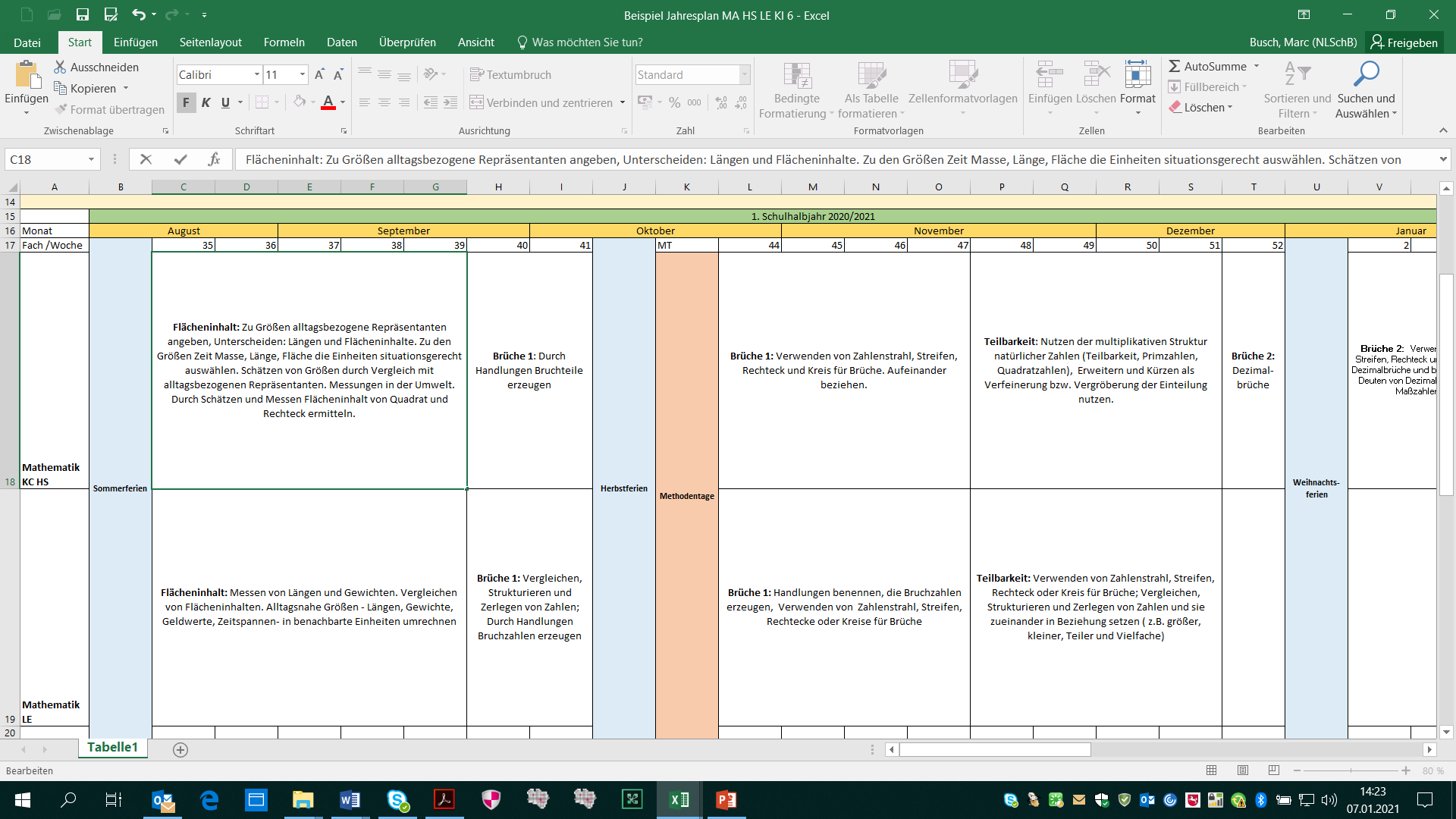 16
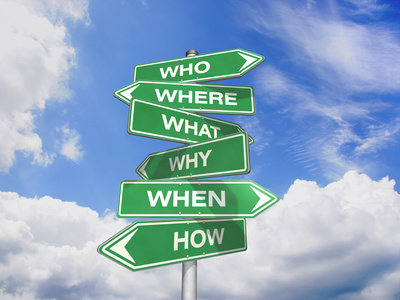 ?
Vielen Dank für Ihre Aufmerksamkeit.
17